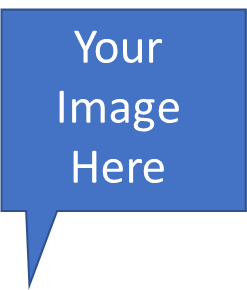 Main Title
Descriptive Subtitle
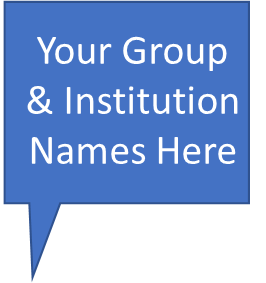 Tim (TJ) LaFave Jr
September 21, 2022
Template_Less_Is_More_2022
Table of Contents |
Introduction
Things that Kind of Fly
Chickens
Turkeys
Things that Swim
Whales
Dolphins
Conclusions
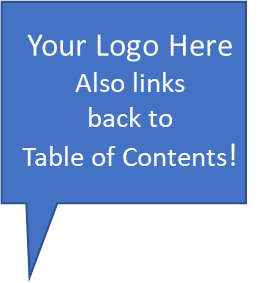 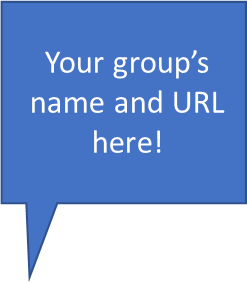 Introduction | Things
Things swim, fly, walk, or slither. 

Here, we’ll show some things that sort of fly and some other things that swim.
Things that Kind of Fly | Chickens
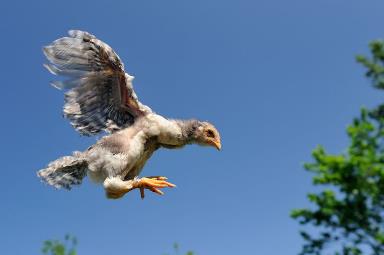 Chickens cannot really fly.
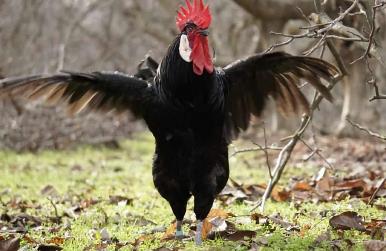 Though they try and try.
Things that Kind of Fly | Turkeys
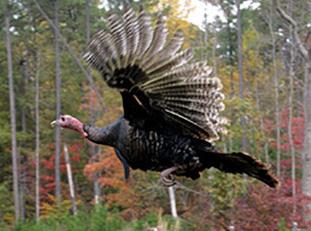 Turkeys can fly
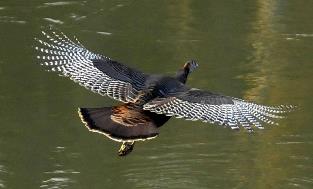 . . . just not very high.
Things that Swim | Whales
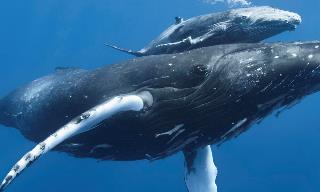 Whales can swim
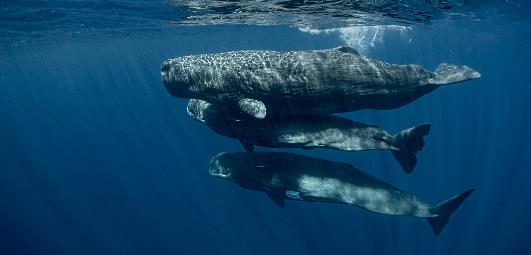 and swim, and swim, and swim.
Things that Swim | Dolphins
Dolphins can swim
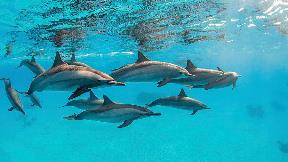 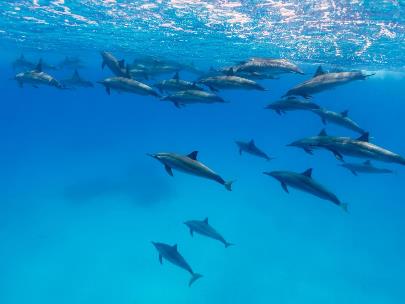 and swim, and swim, and swim,
and swim, and swim, and swim,
and swim, and swim, and swim,
and swim, and swim, and swim . . .
Conclusions |
Chickens and turkeys can kind of fly.
Whales and dolphins can swim.